Ο   Θεός  Ποσειδώνας
Αλέξανδρος
Ο  θεός  Ποσειδώνας
Ο    Ποσειδώνας   ήταν    ο θεός   της   θάλασσας.  Είχε   ένα   λαμπρό  παλάτι   στο  βυθό  και   ζούσε  εκεί  με  τη  γυναίκα   του ,  την  Αμφιτρίτη.   Όταν   θύμωνε,   χτυπούσε     με   τη   φοβερή   του  τρίαινα  τη  θάλασσα   και  σήκωνε  κύματα   θεόρατα.
Ο   θεός    Ποσειδώνας
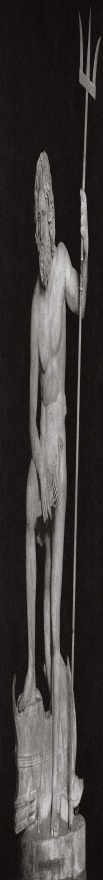